BMAP Forward & Septic Tanks2012 Environmental Symposium
John P. Pappas, P.E.
Department of Public Works
Presentation Overview
Review of Total Maximum Daily Loads (TMDL) and Basin Management Action Plans (BMAP)
Project Development
Septic Tank Phase-Out Program

Project Selection Process
Geographic Information Systems (GIS)

Project Summary
Total Maximum Daily Loads & Basin Management Action Plans
Within the City of Jacksonville
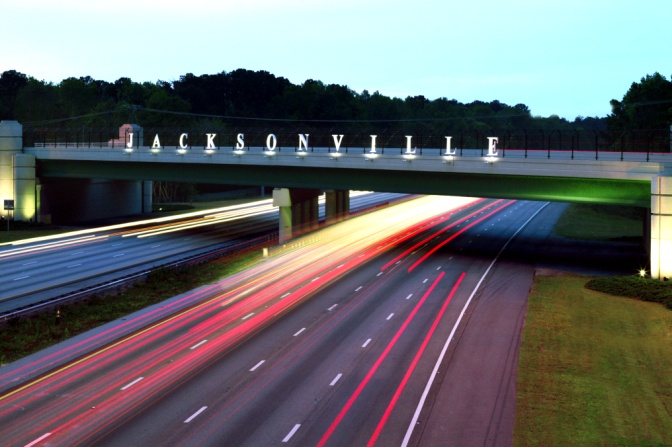 2005 St. Johns River Algae Bloom
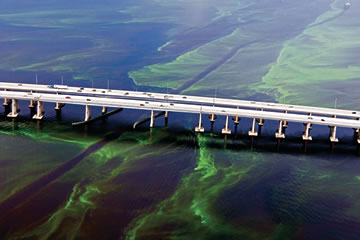 Total Maximum Daily Load- TMDL
Clean Water Act  requires a TMDL to be developed when a water is impaired (not meeting designated uses of swimmable and fishable).

TMDL 
Adopted into State Rule
Calculates the improvement (pollutant load reduction) necessary to obtain designated uses, and expressed as:
Pound Reduction – Target concentration
Percent Reduction – Level of Effort
Allocation (amount of pollutant reduction) assigned to MS4 and enforceable in the City’s NPDES MS4 Permit
Basin Management Action Plan -BMAP
The plan to meet the pollutant load reduction detailed in the TMDL.

BMAP Overview
Adopted by FDEP Secretarial Order 
Lists Water Quality Projects to Meet Allocated Reduction
Structural 
Non- Structural
Provides Timelines for Project Completion
Enforceable by FDEP
TMDLs,
Impaired Waters,
& BMAPs
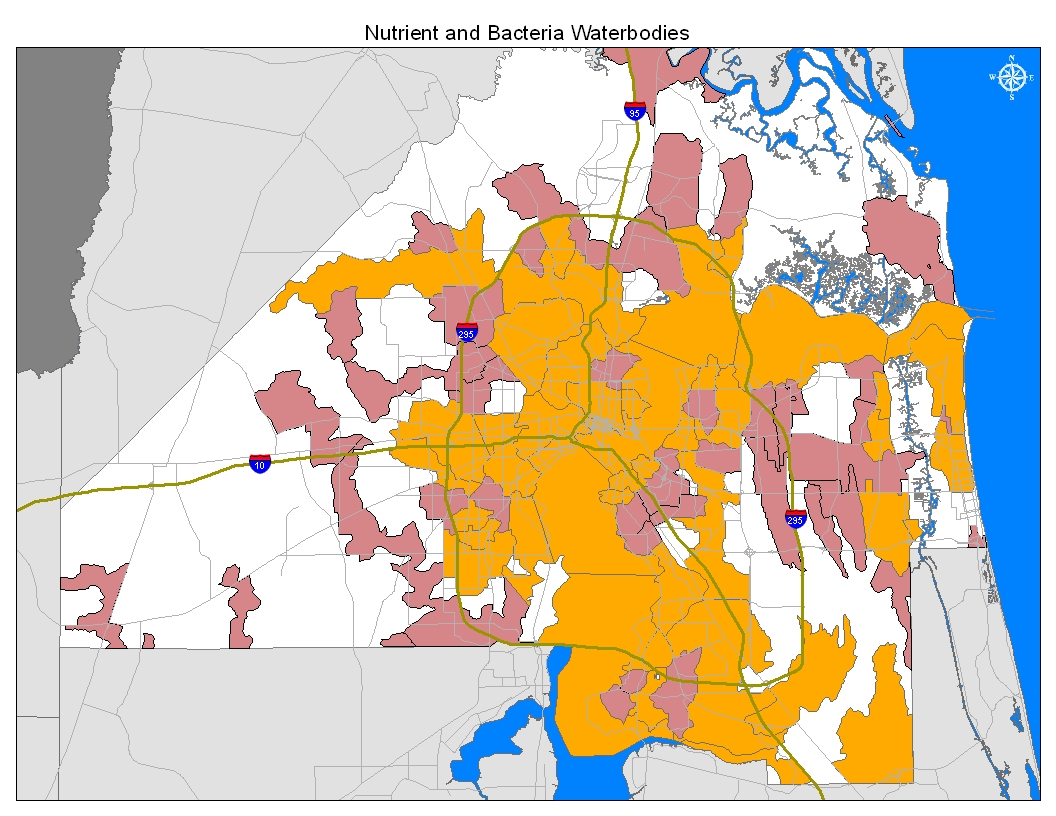 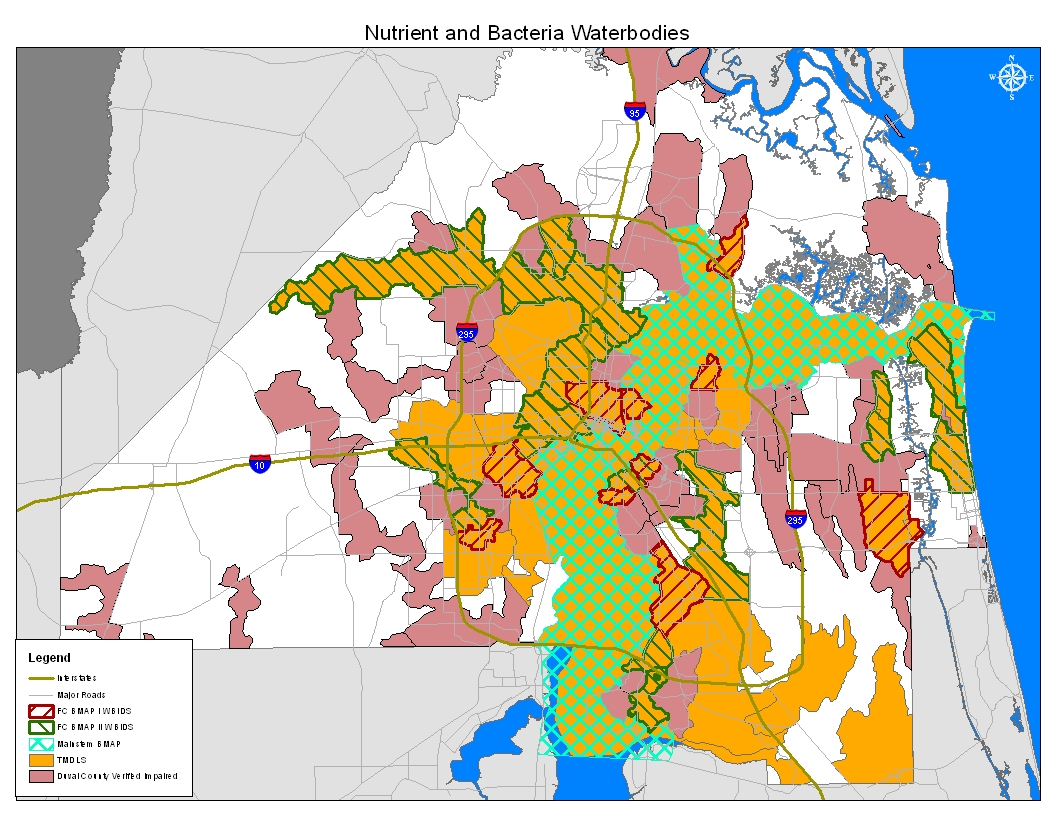 Adopted TMDLs in Duval County
City of Jacksonville BMAPs
Main Stem 
Total Nitrogen
 Adopted, October 2008

Tributaries I 
Fecal Coliform
Ten Waterbodies
Adopted, December 2009
Tributaries II
Fecal Coliform
Fifteen Waterbodies
Adopted, August 2010

Middle Trout River 
Total Nitrogen 
Total Phosphorus
Not Adopted, Studies Underway
St Johns River Nutrient BMAP
Commitments
One Metric Ton of Nitrogen Gas
Requires the City to Reduce 117.96 Metric Tons of Nitrogen to the River.

Reductions need to be completed by 2023.

Completed 50% reduction required by 2015.
http://www.sustainablemilton.org
BMAPs & Septic Tanks
In the BMAPs, the phase out of approximately 16,000 tanks, is a project to reduce nitrogen and fecal coliform.


FDEP partnered with FSU to 
    develop Septic Tank Model
Determine Nitrogen Removal Credit
GIS Based Platform
Factors Denitrification
Model is still under Development Incorporating Refinements for Nitrogen Removal Calculations

Removing failing septic tanks eliminates sources of fecal coliform bacteria in surface waters.
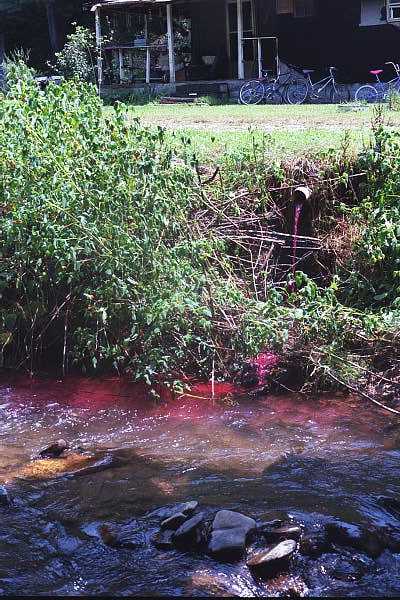 Project Development
Septic Tank Phase-Out Program
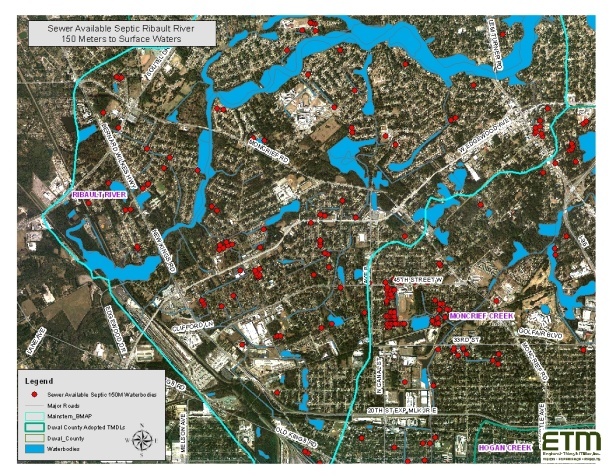 Project Development
Funded by City’s Stormwater Utility

 Allocating funding annually thru Budget CIP Process

 Inadequate funding identified to meet obligation 
Need for Funding Partnerships – Grants  

 The Stormwater Utility funding is limited to:
TMDL and BMAP Areas 
300 Meters Proximity to Surface Waters

 This Program is a partnership effort with the JEA

 Identified 2 Project Components of the Program
COJ & JEA Partnership Agreement
Septic Tank Phase-Out ProgramComponent 1 – Expanded Infrastructure
Identified TMDL credit areas with high density of septic tanks that have no available sewer infrastructure in which to connect. 

Final project selection are those areas with the Highest Benefit and most effective investment.

Generally, a dense population of septic tanks in a project area creates a favorable benefit-to-cost ratio.
Elements of Evaluation
Focused on Areas with Available Plant Capacity.

Potential for other infrastructure improvements as a partnership project (potable water, drainage, etc.).

Potential for funding partnerships.
Septic Tank Phase-Out ProgramComponent 2 – Lateral Only Connections
Project  Areas:
Identified TMDL areas with clustered septic tanks that have available sewer infrastructure in which to connect. 
Refined to Areas with Available Transmission and Plant Capacity.

JEA’s significant participation is necessary to accurately define potential phase-out areas under this component.
Elements of Evaluation
Leverages available wastewater transmission capacity which limits capital expenditure. 

Making lateral only connections is less resource intensive than installing new infrastructure.
Significant field evaluation required by JEA
Selection Process
Geographic Information Systems 
To Identify Project Areas
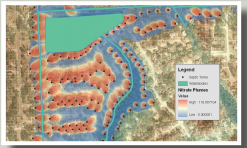 Septic Tank Phase-OutComponent 1 – Expanded Infrastructure Decision Tree
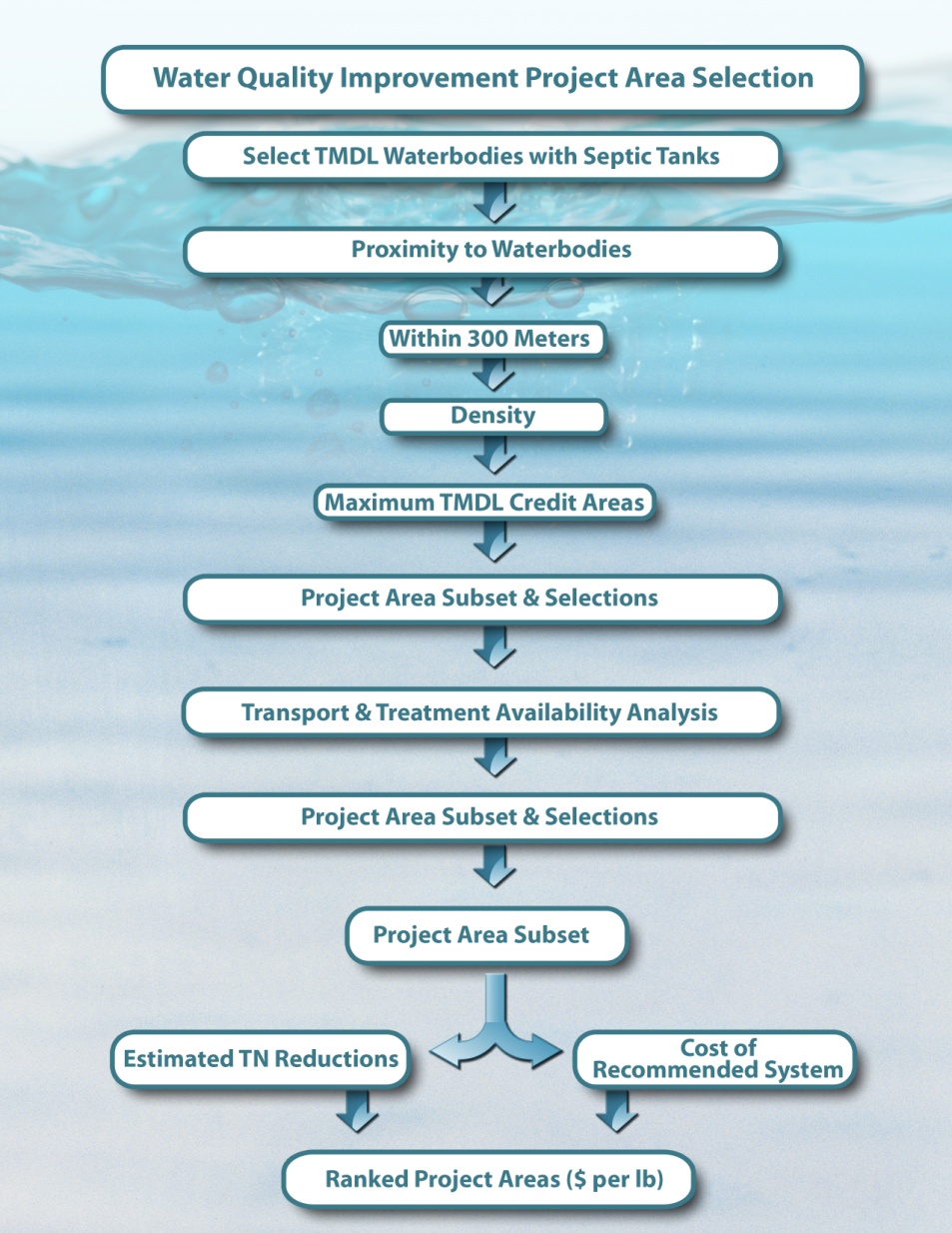 Septic Tank Phase-OutComponent 2 – Lateral Only Connection Decision Tree
Project Area Selection
Using GIS the Criteria Evaluated includes:
TMDL Waterbodies with Septic Tanks

Proximity of Septic Tanks to Surface Waters
Within 300 Meters

Surface Waters are defined as:
Creeks 
Ditches
Rivers 
Wetlands
Tanks within 300 Meters of TMDL Waterbodies
Project Area Selection Cont.
Calculate Density of Septic Tanks within TMDL Project Areas.

Rank Project Areas Septic Tank Density Highest to Lowest.

Maximum TMDL Credit Areas are those with Highest Density of Septic Tanks.
300 Meter Septic Tank Density
Project Summary
Septic Tank Phase Out is a Stormwater Utility Project and partnership with JEA to improve water quality.

The phase out project meets multiple regulatory obligations to eliminate sources of Nitrogen and Bacteria to Duval County’s Waterways. 


Contributes to a healthier community by reducing algal blooms and exposure to human pathogens.
BMAP Forward & Septic Tanks2012 Environmental Symposium
John P. Pappas, P.E.
Department of Public Works